OUR FORESTS – OUR FUTURE
Kazlų Rūdos pagrindinė mokykla


The first year of the project

2014-2015
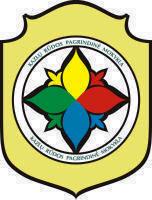 Presentations about Lithuania, our town and school
https://www.youtube.com/watch?v=bfB3_TfOKtM&feature=youtu.be

https://www.youtube.com/watch?v=pvIR3fH06Gg&feature=youtu.be

https://www.youtube.com/watch?v=bfB3_TfOKtM&feature=youtu.be

http://tagre.edu.glogster.com/mokykla/
LOGO competition
Forest Day
‘Our forests – our future’ in our school website and the project corner
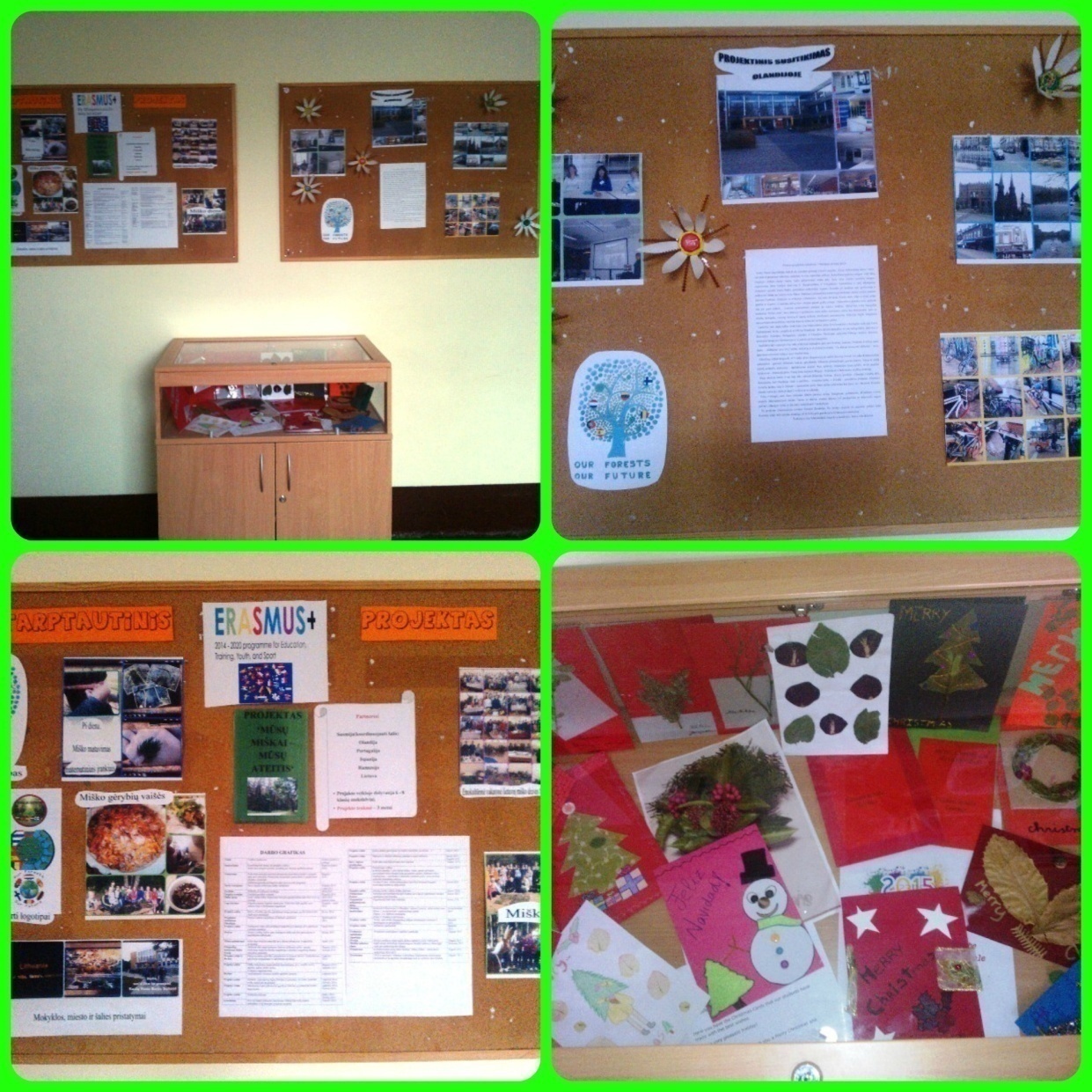 http://www.krpagrindine.lt/erasmus-musu-miskai-musu-ateitis/
Organising Pi - Day
Making food from forest products. Mushroom Pie
The first meeting in Holland
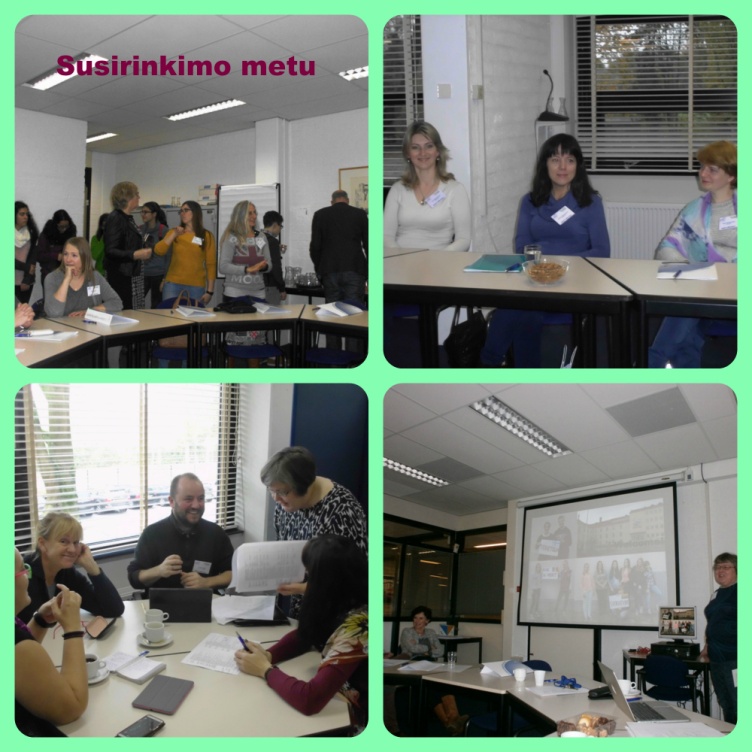 Visiting a  local sawmill
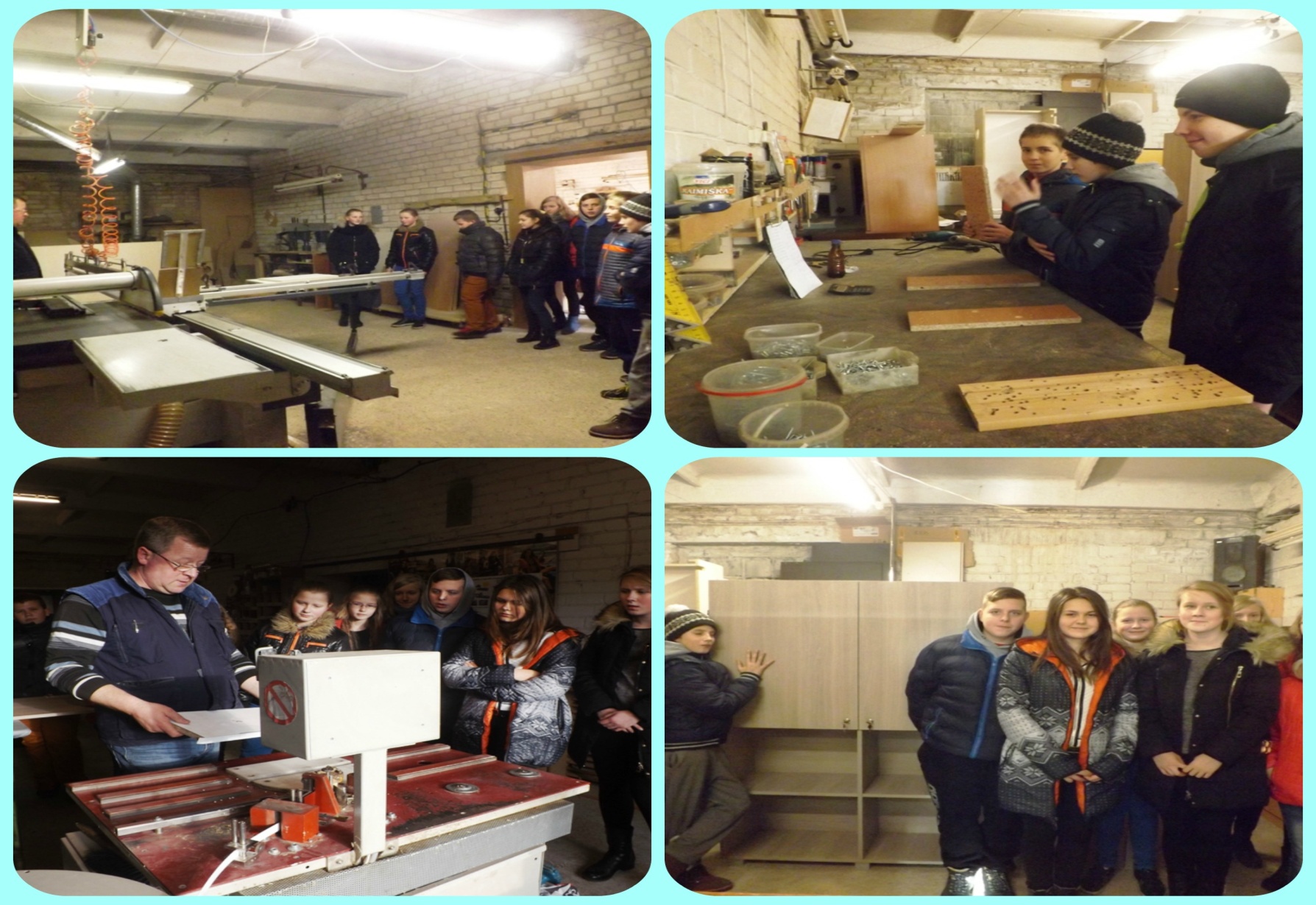 Visiting a fire station
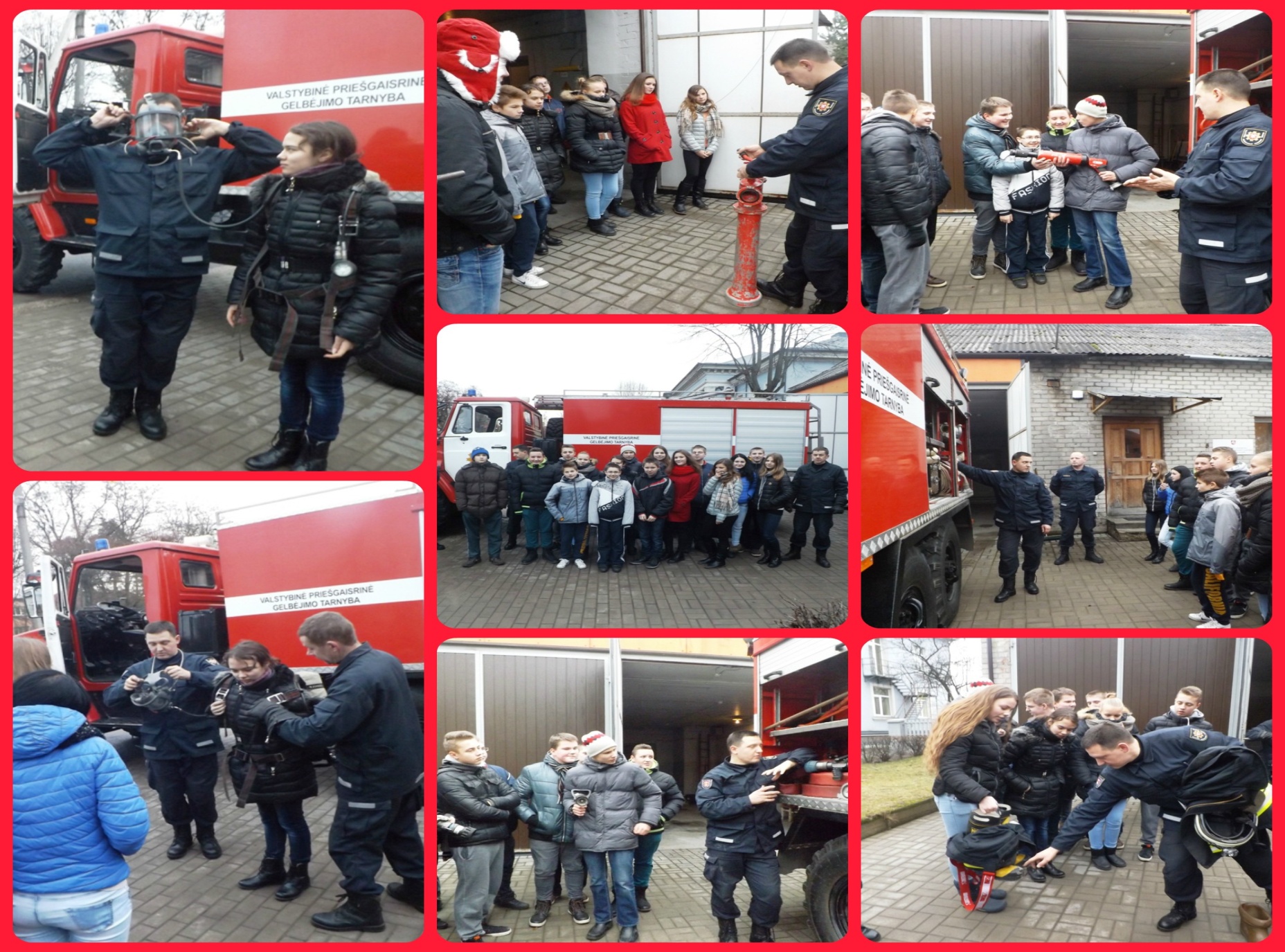 Christmas time
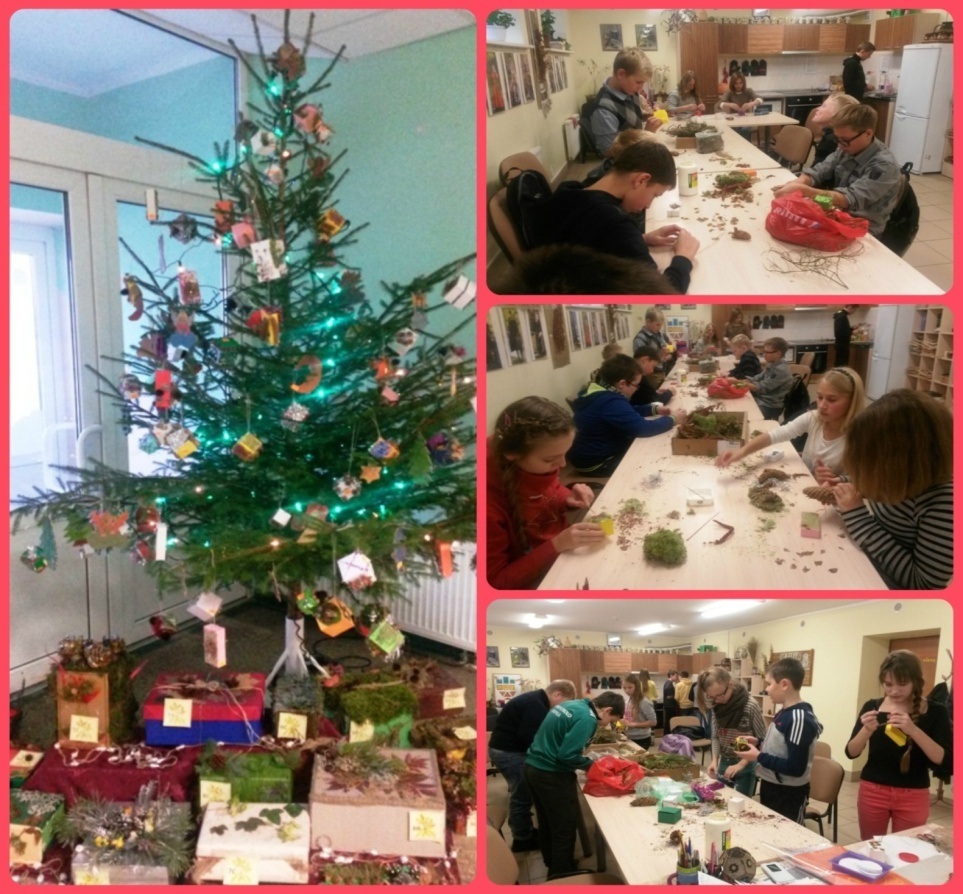 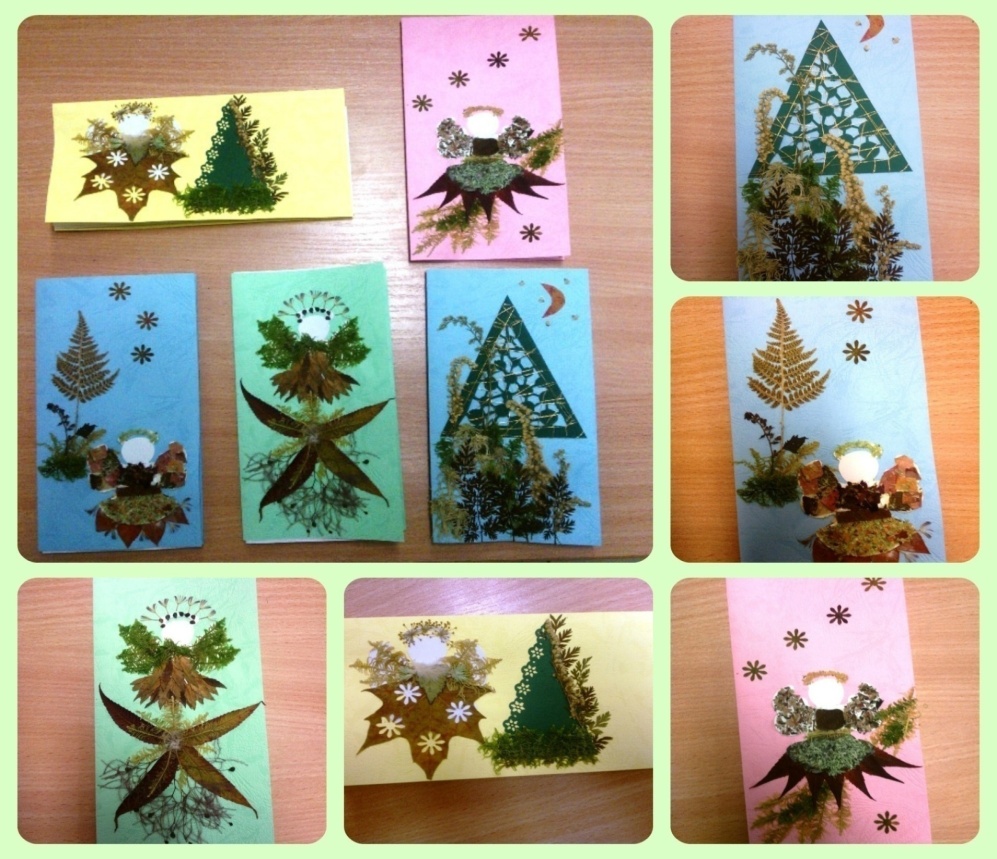 Making bird houses
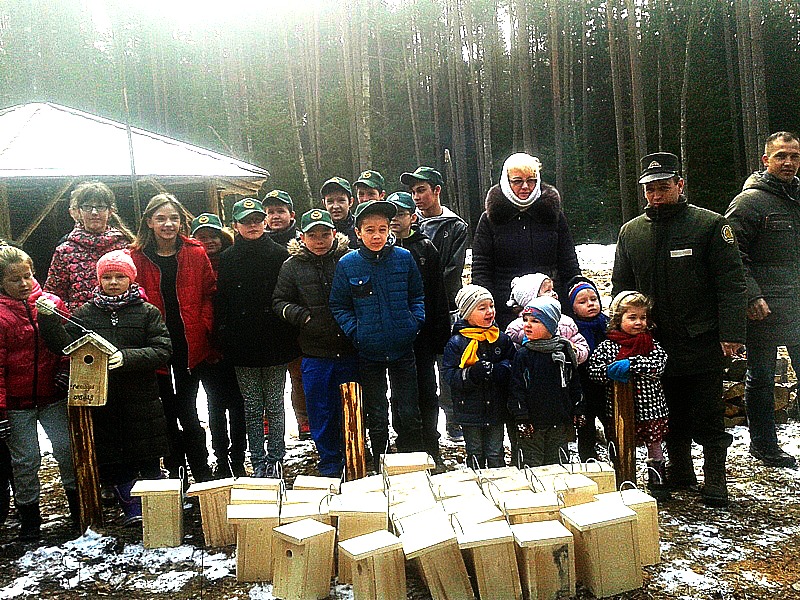 Mysterious forest
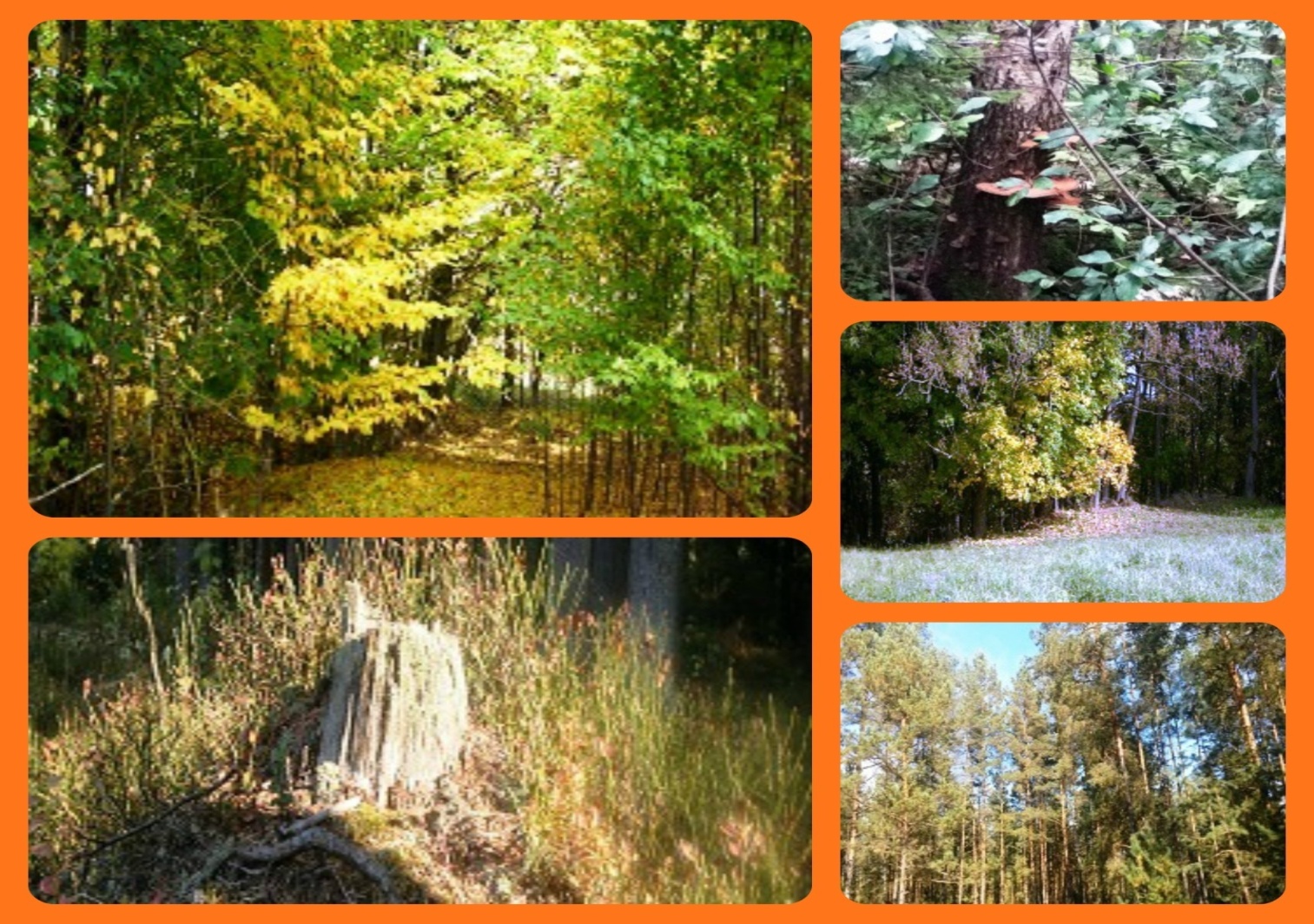 Animals in our forests
http://www.slideshare.net/tagre/animals-in-lithuania
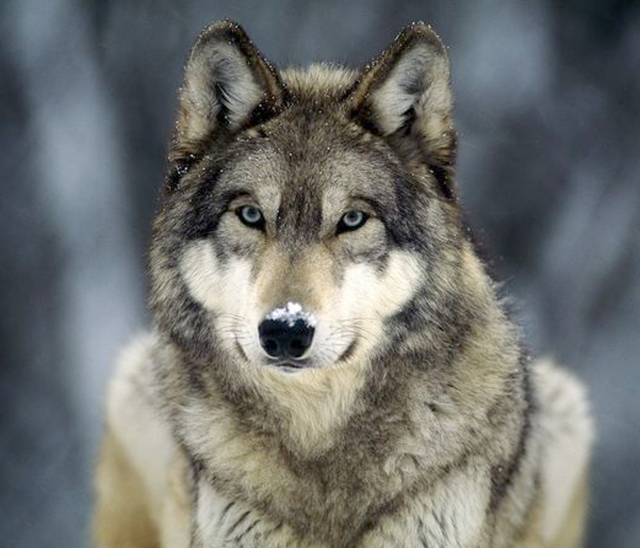 Tasks about our forests
http://www.slideshare.net/tagre/forests-48158648
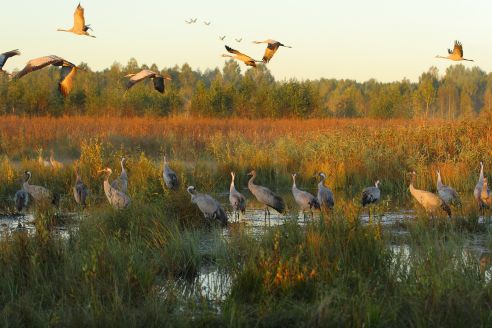 Festivals
http://www.slideshare.net/tagre/trees-in-festivals-of-lithuania
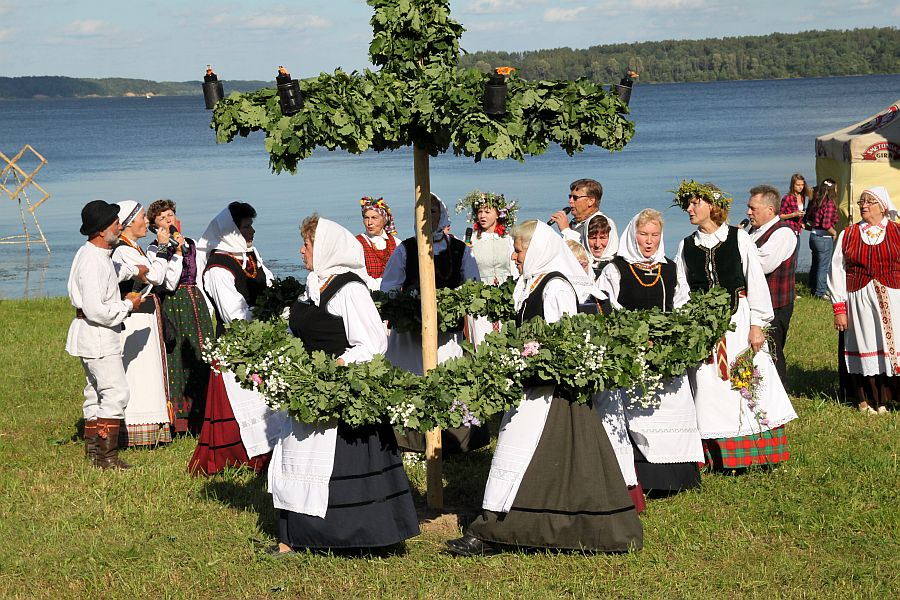 A DAY IN A FOREST! Let’s do it !
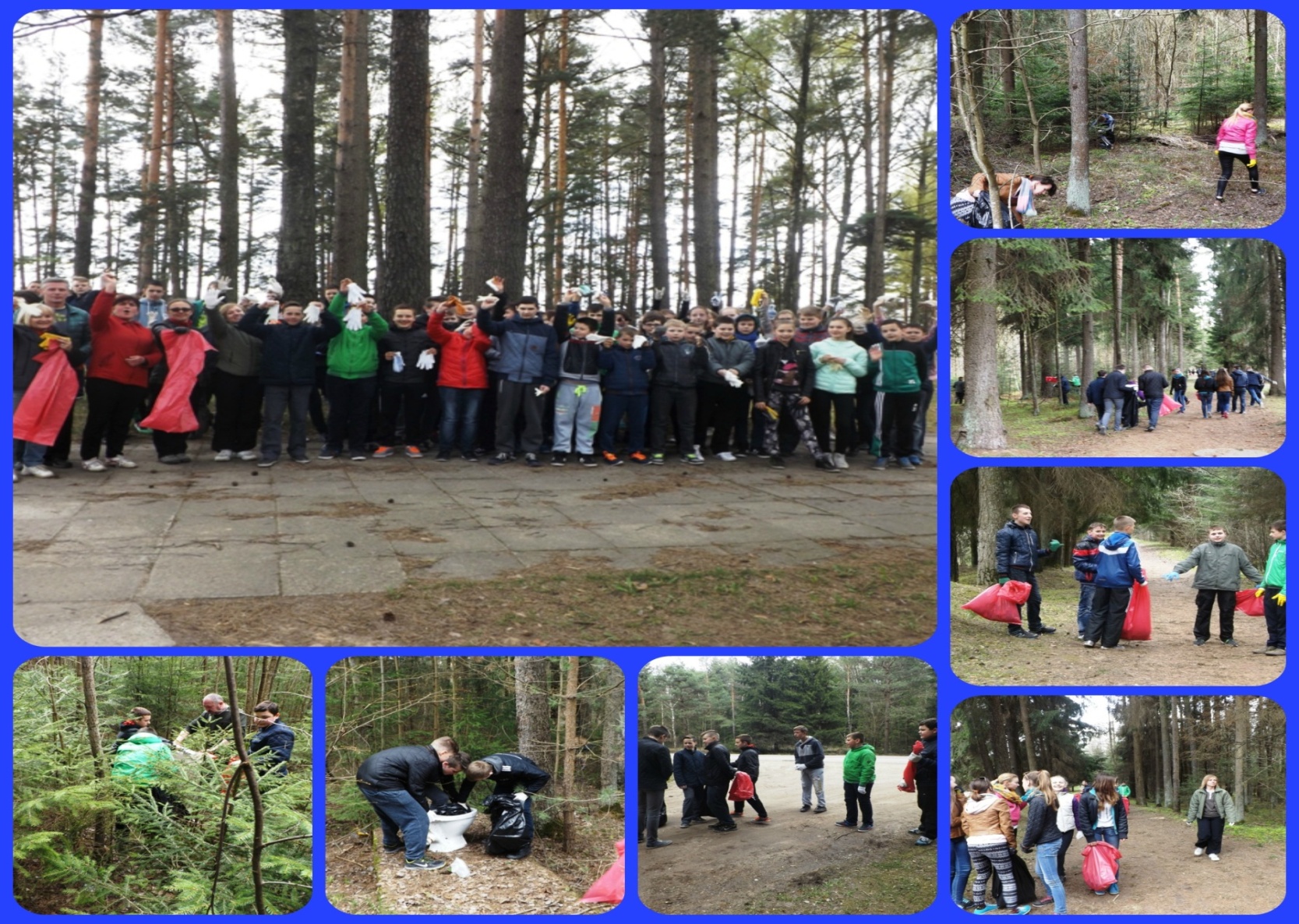 Romanians and Dutch partners in Lithuania
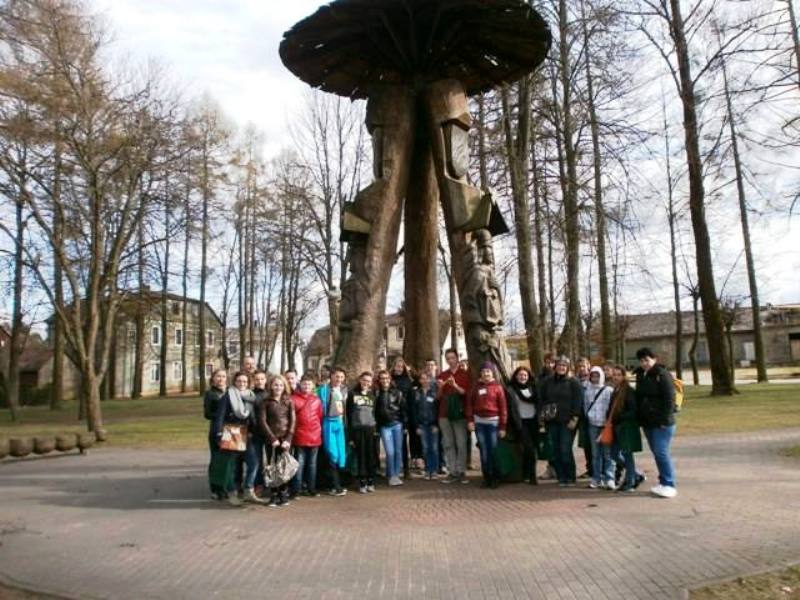 Reading and writing tasks
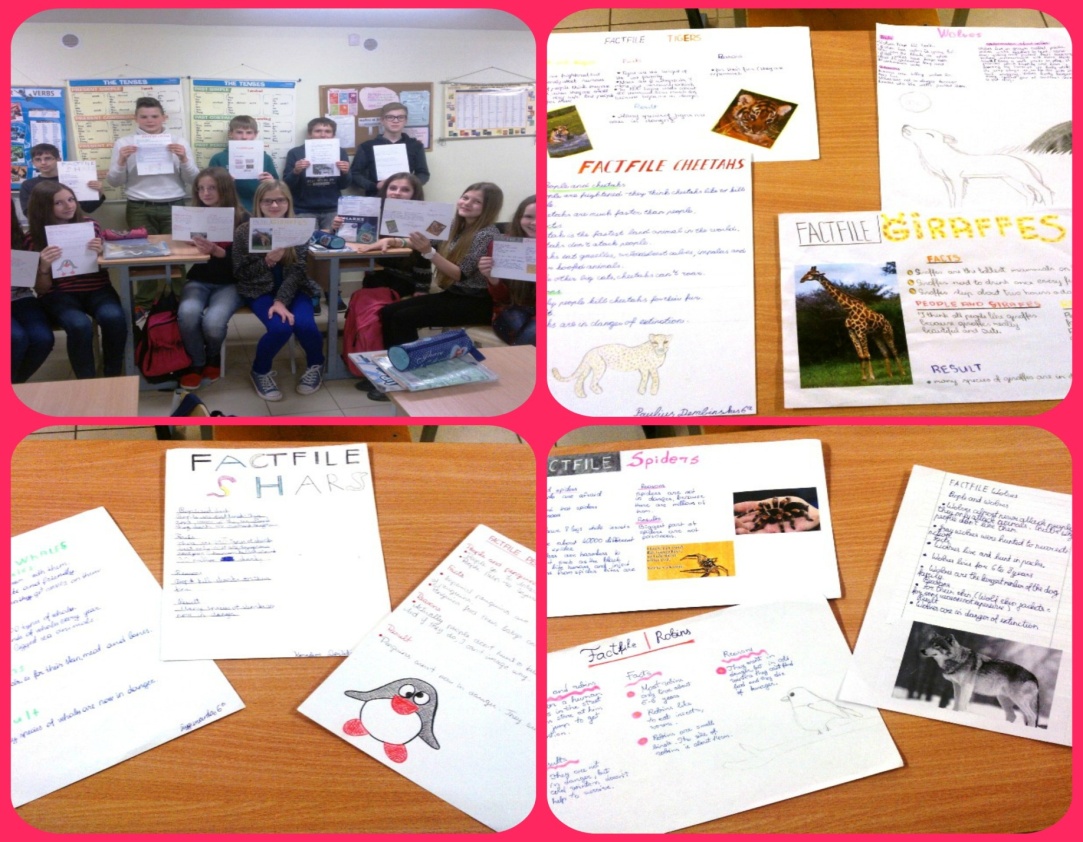 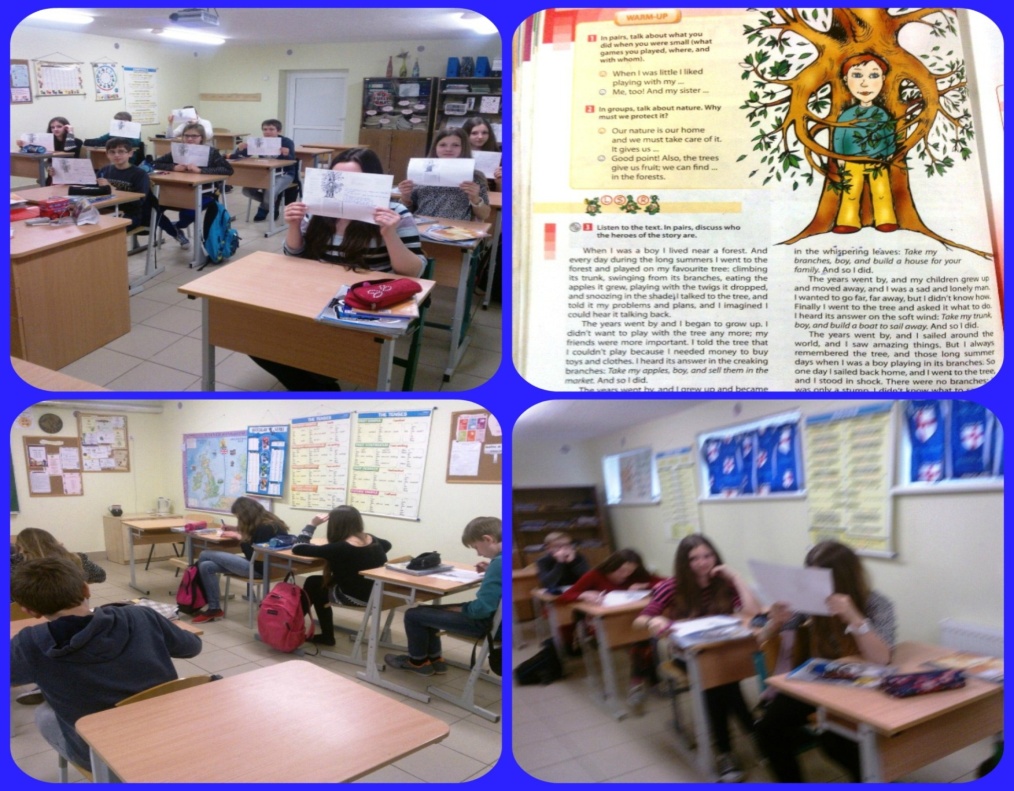 This spring our school got a green flag
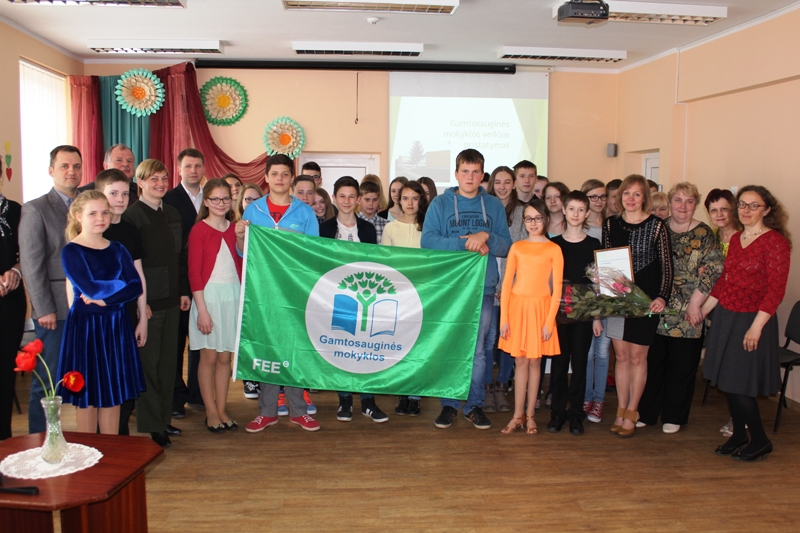 Articles about our project
http://www.kazluruda.info/2014/10/06/tarptautinis-erasmus-projektas-kazlu-rudos-pagrindineje-mokykloje/

http://www.kazluruda.info/2015/04/27/pirmieji-sveciai-musu-mokykloje-projektas-musu-miskai-musu-ateitis-tesiasi/

http://www.sac.smm.lt/rpastas.php?id=1294
Our Herbarium
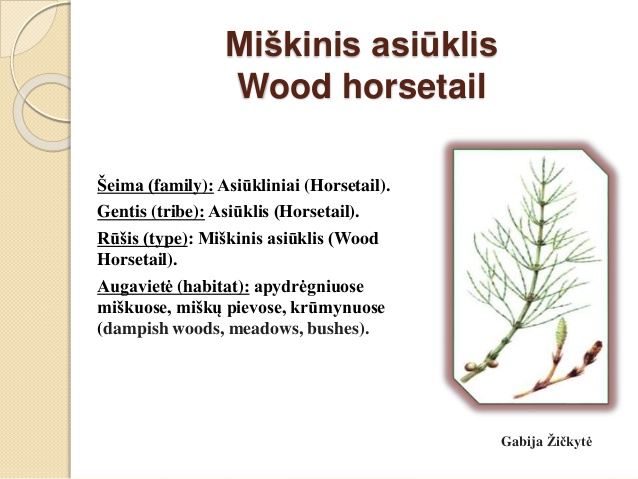 http://www.slideshare.net/tagre/herbariumai
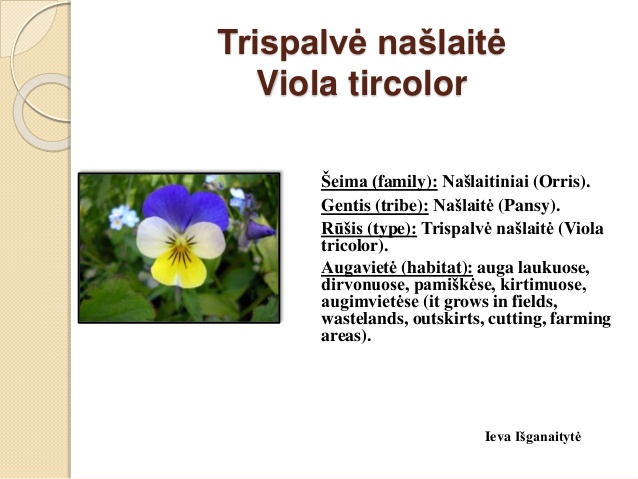 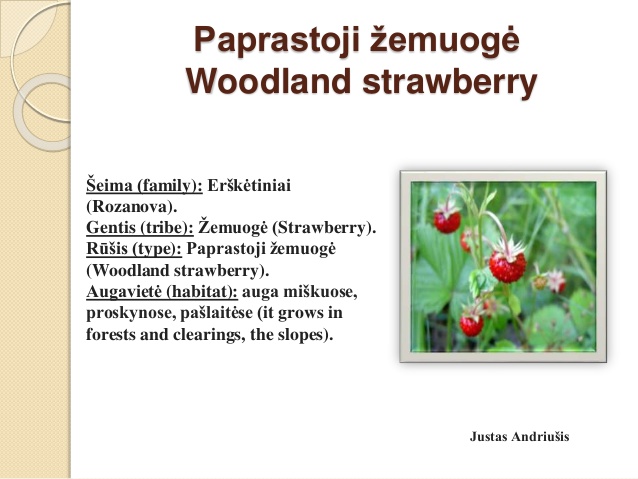 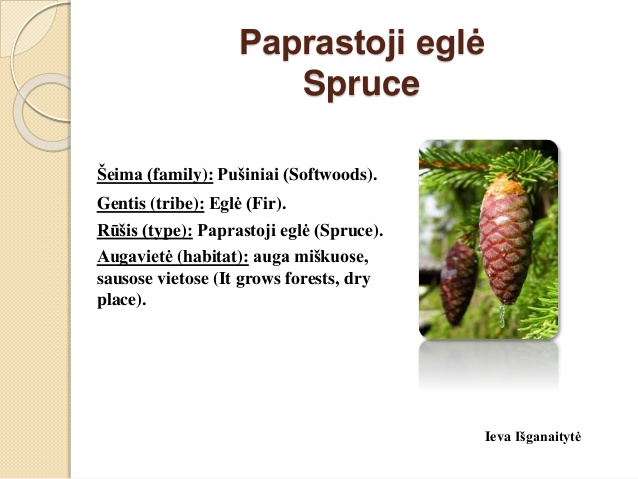 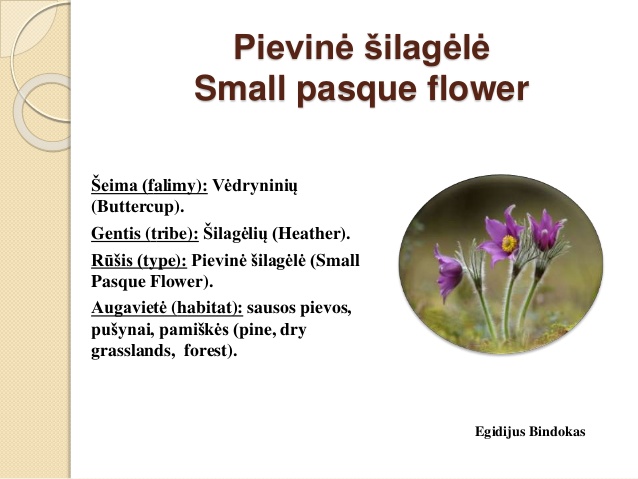 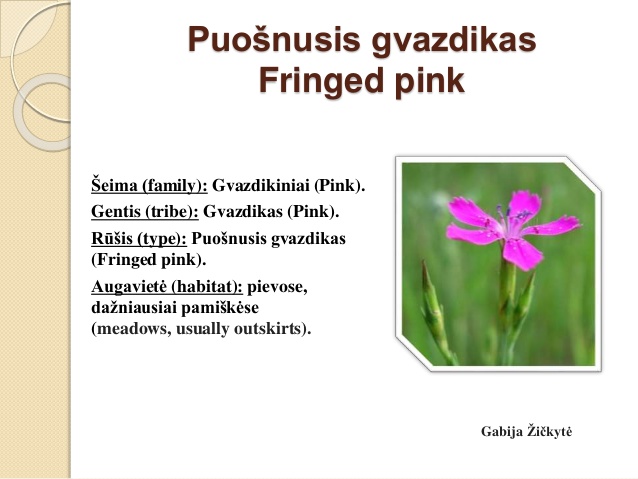 The project meeting and job shadowing  in Spain
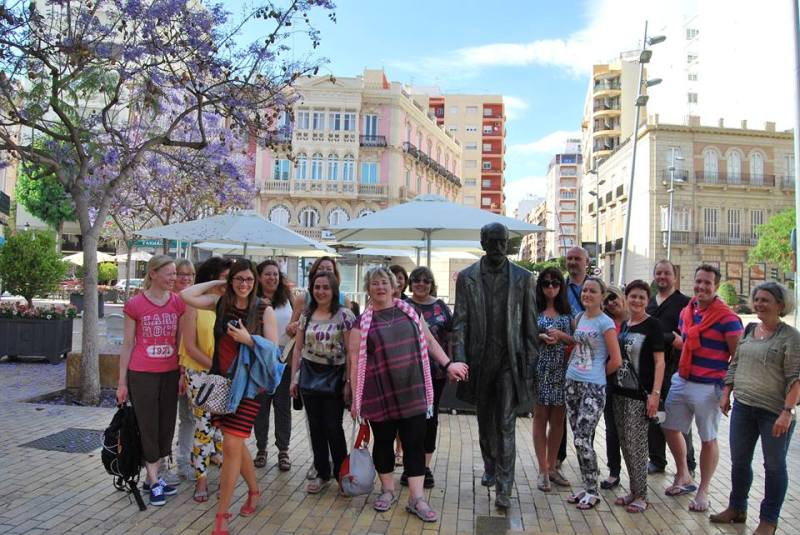 OUR FORESTS – OUR FUTURE
The second year 
of the project

2015-2016
Planting trees in our forest
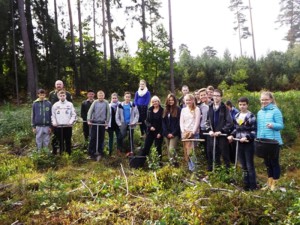 Making food from the products of forest
Raspberry pie with cedar nuts
Visiting our local nursery garden
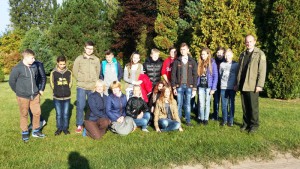 Project meeting in Romania
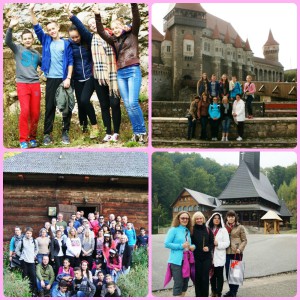 Contest “The battle of the brains. Ecology”
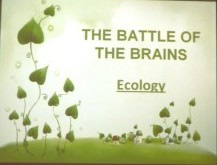 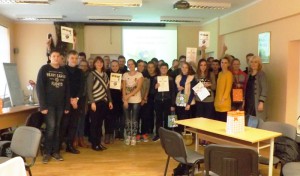 School contest of photos “Mysterious forest”
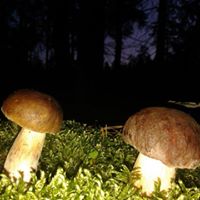 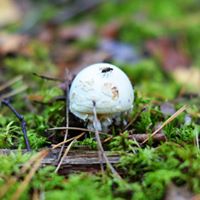 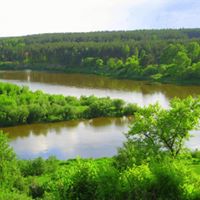 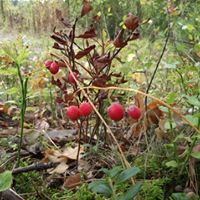 5 best photos took part in the international contest of “Mysterious forest”
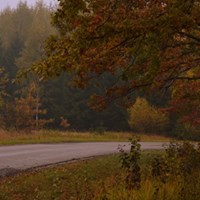 Prepared statistics of the burned areas
Christmas exhibition using forest products
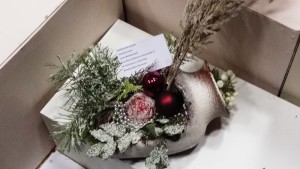 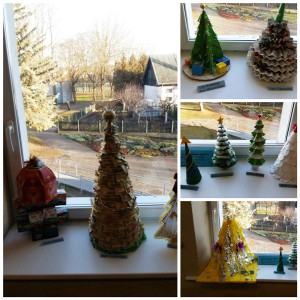 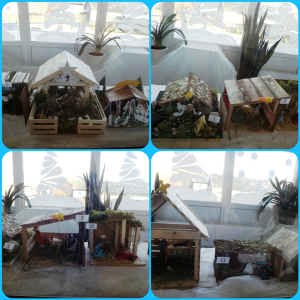 Visiting local forestry company “Jūrės medis”
JSC Jūrės medis is one of the largest manufacturers of glue laminated timber structures in the Baltic states. The company has produced such structures since 1974. Extensive experience and high quality of products is approved by the quality certificate of the German Otto Graf Institute In 2012 the company received ISO9001 and ISO14001 certificates.

JSC Jūrės medis produces straight and bent laminated timber building structures, massive wood beams connected along the length and wooden roofs. They also produce log houses, bath houses and summer bungalows from glued beams. The constructions are produced from Lithuanian and Siberian spruce, pine and larch timber, using melamine glue.
JSC Jūrės medis also provides the following services:
Preparation of advance proposals,
Preparation of projects,
Supply and construction of steel components,
Wood impregnation,
Fire retardance,
Transportation,
Installation,
Consulting.
Getting to know about endangered species in ou forests
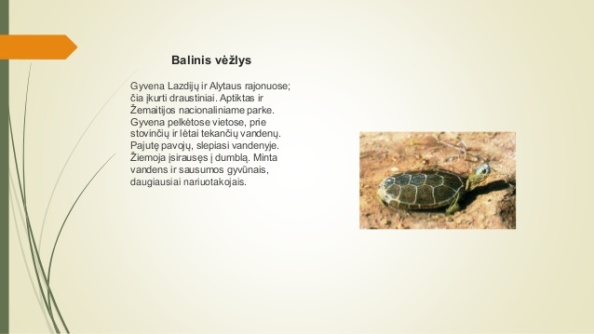 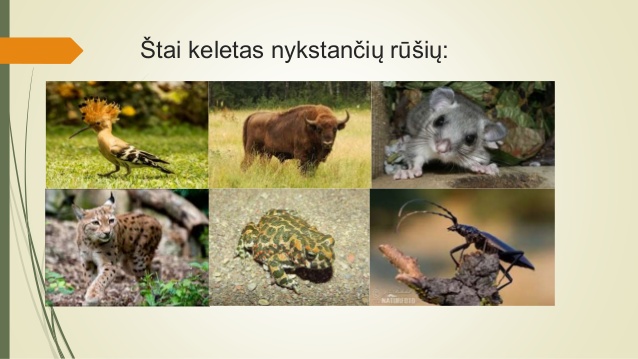 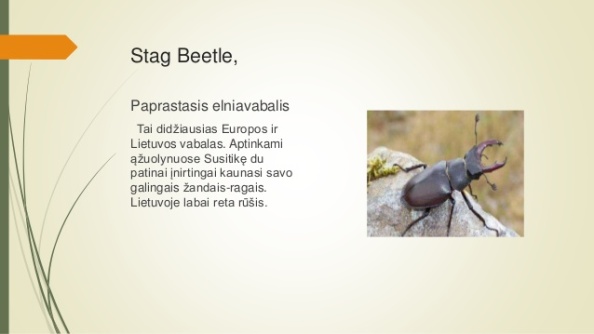 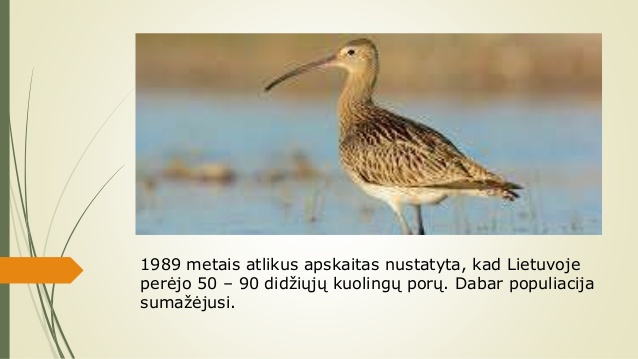 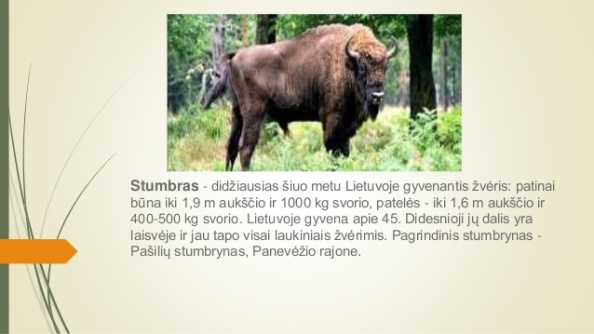 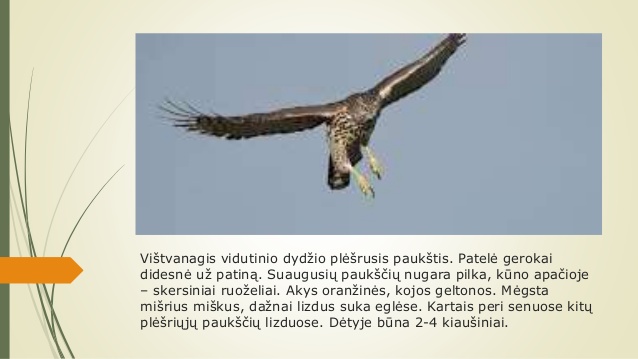 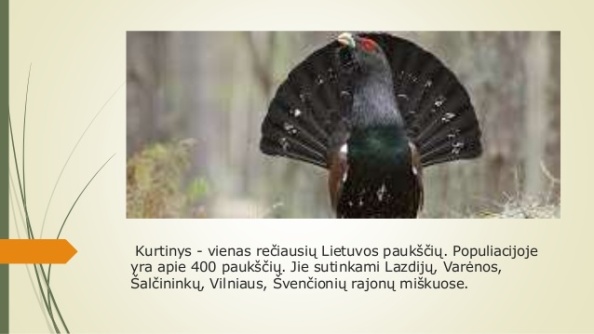 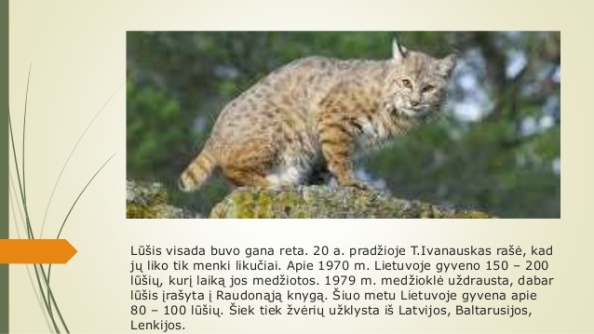 Interviewing workers of forestry
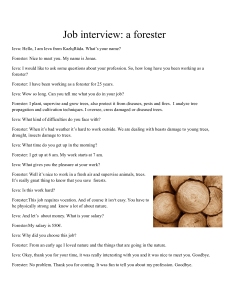 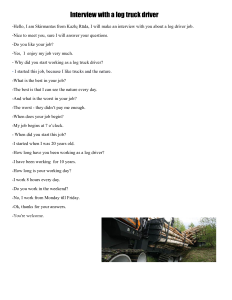 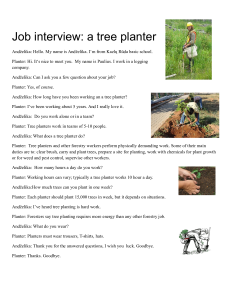 Making birdhouses
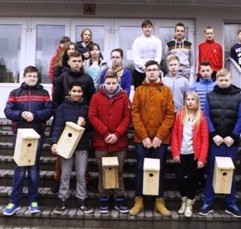 Reading and writing tasks about forest in mother tongue and English
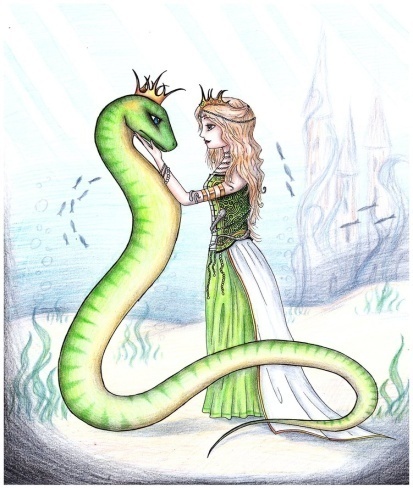 During the lessons 
of the Lithuanian language 
students read the Lithuanian fairy –tale “Eglė žalčių karalienė” and wrote tasks about forest.  (engl. Eglė The Queen of Serpents)
Selfies with a tree
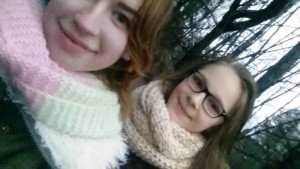 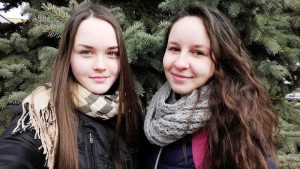 Presentations about our partners of the project
Spain
Romania
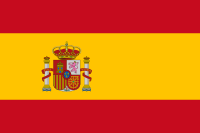 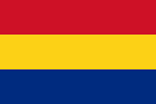 Portugal
Finland
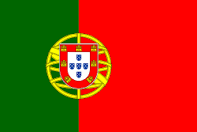 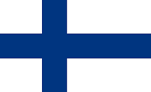 The Netherlands
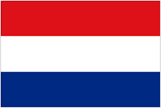 Presentations on jobs within forestry industry, wild camping and nature protection
We organized an exhibition about professions with all our Lithuanian, English, Russian and German languages teachers. The descriptions were in four different languages.
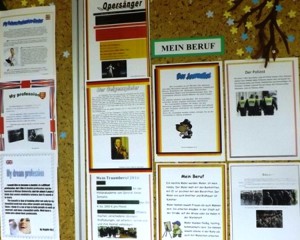 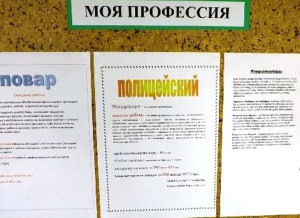 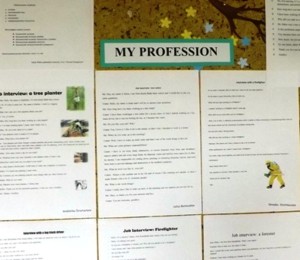 Lesson about students’ favourite animals
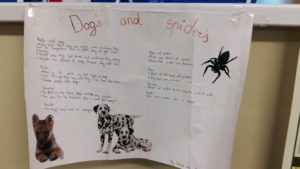 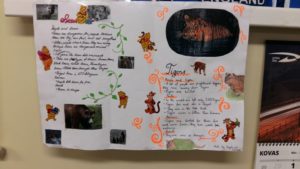 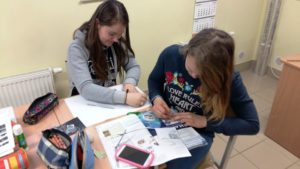 Lesson in the Forestry museum
Students had a lesson in the Forestry museum. They found out the history of the museum, how to protect and restore the forest. They found out about protected areas and resorts of Kazlų Rūda.
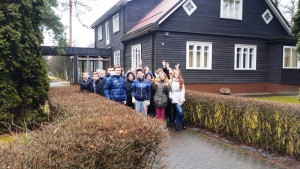 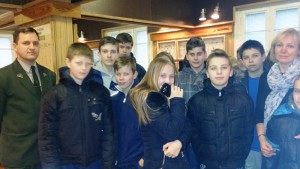 Plant a Tree Day
The whole community of our school took part in it. We planted trees in the forest and in the city.
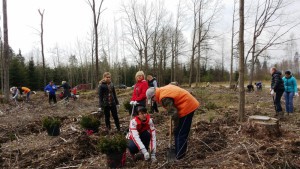 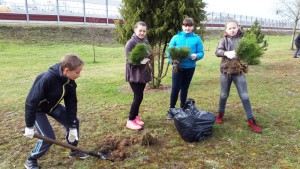 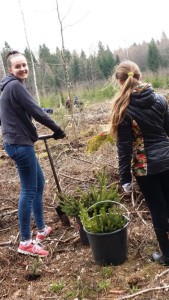 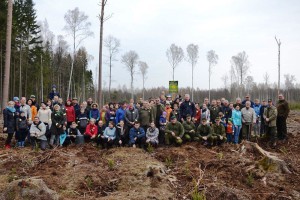 The International Day “Let’s Do It!”
Each year our school takes part in the day “Let’s Do It!”
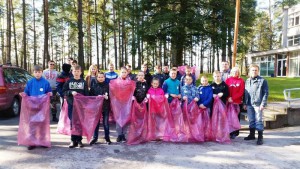 Project meeting in Lithuania
We had a perfect weather and a good big company in Lithuania. We still have nice memories 
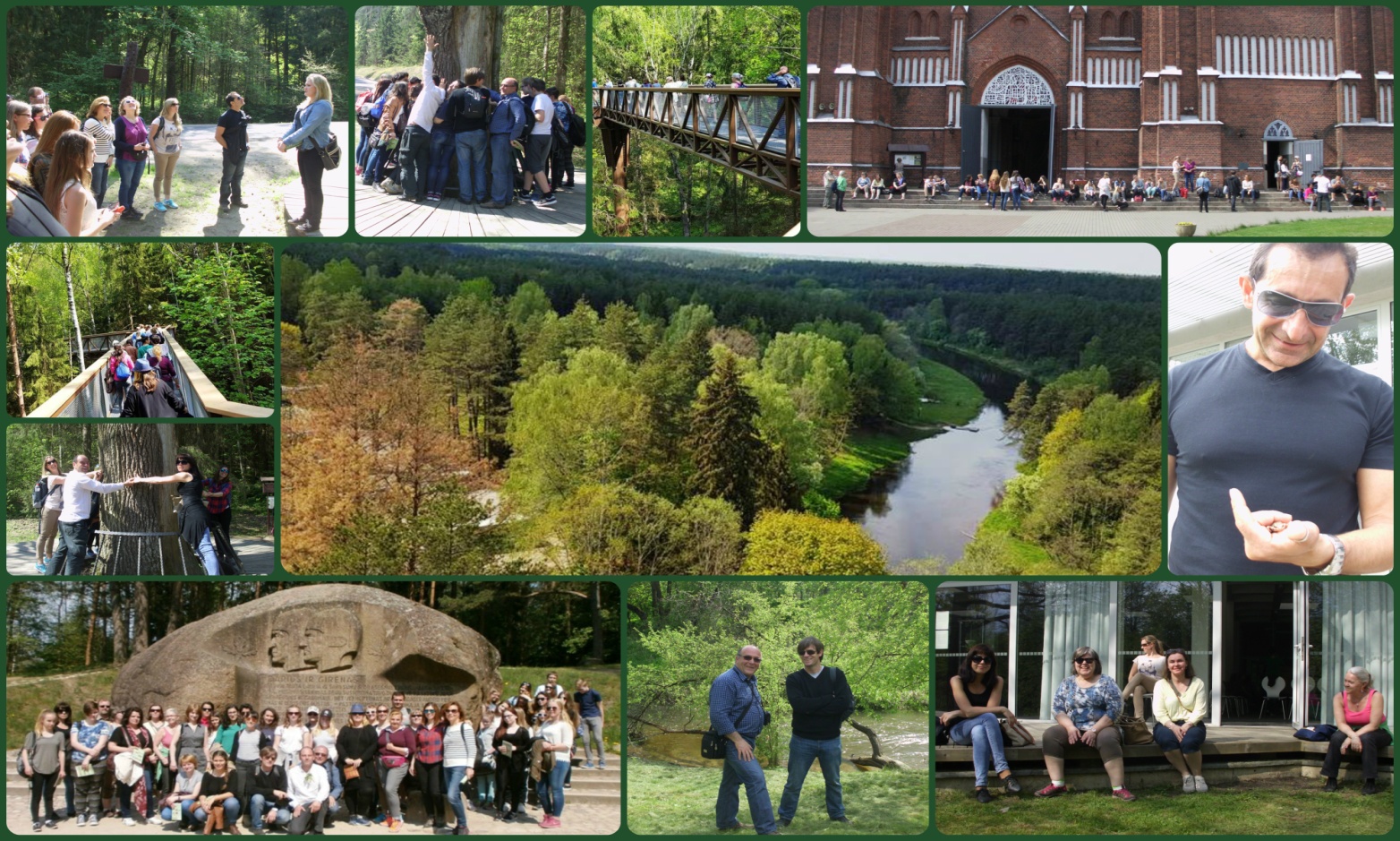 Making a herbarium
Students made a herbarium 
about plants of Lithuania
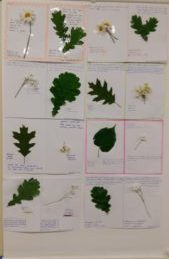 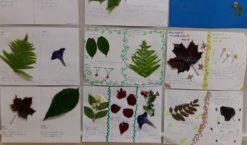 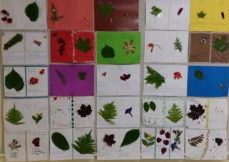 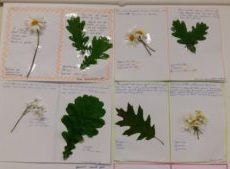 OUR FORESTS – OUR FUTURE
The third year 
of the project

2016-2017
Forest Day. Planting trees.
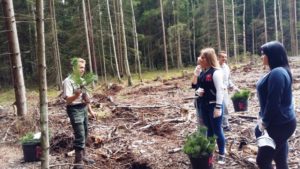 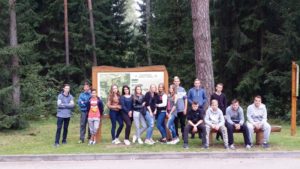 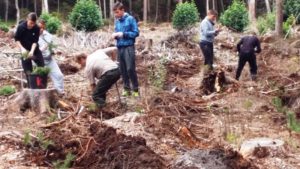 Making food from the products of forest
Sweet blueberry soup with dried cranberries
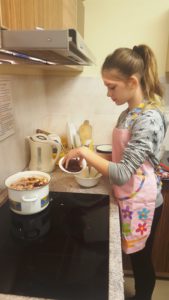 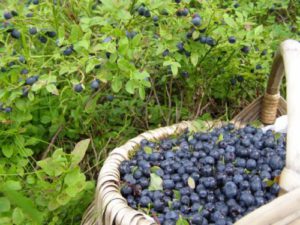 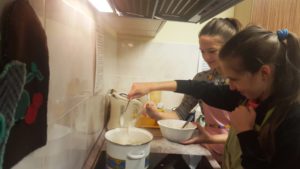 Lesson about sea eagles with special guests
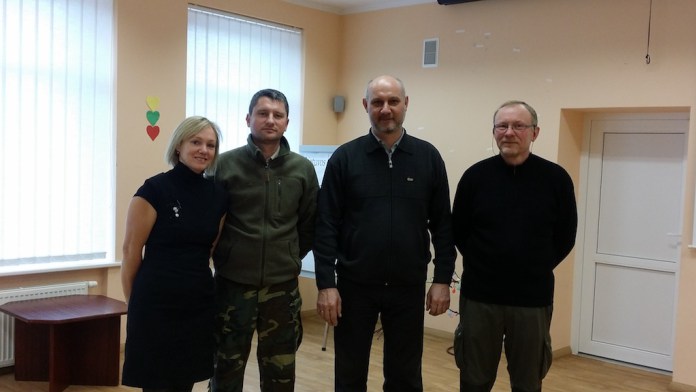 Writing articles
Since September our students were writing the articles to the newspaper of the project.
Open air class
It was our dream. With a big help of our teachers, students’ parents and local companies it became a reality.
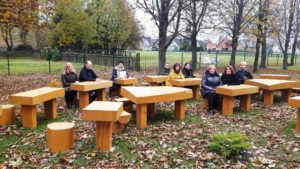 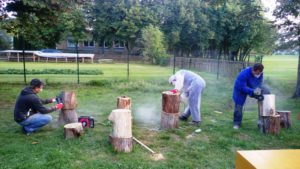 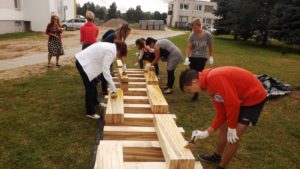 Project meeting in Finland
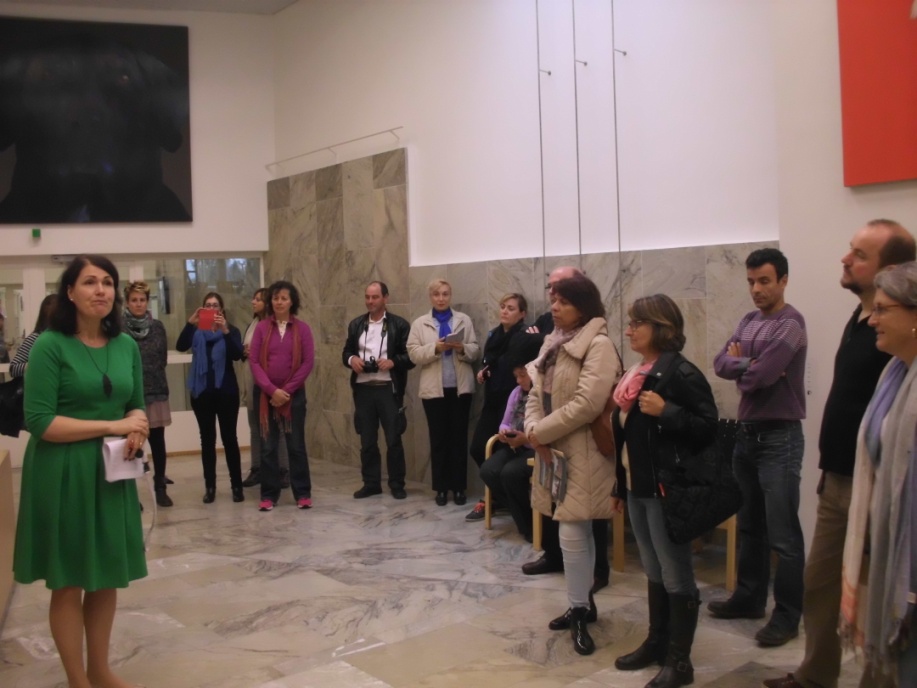 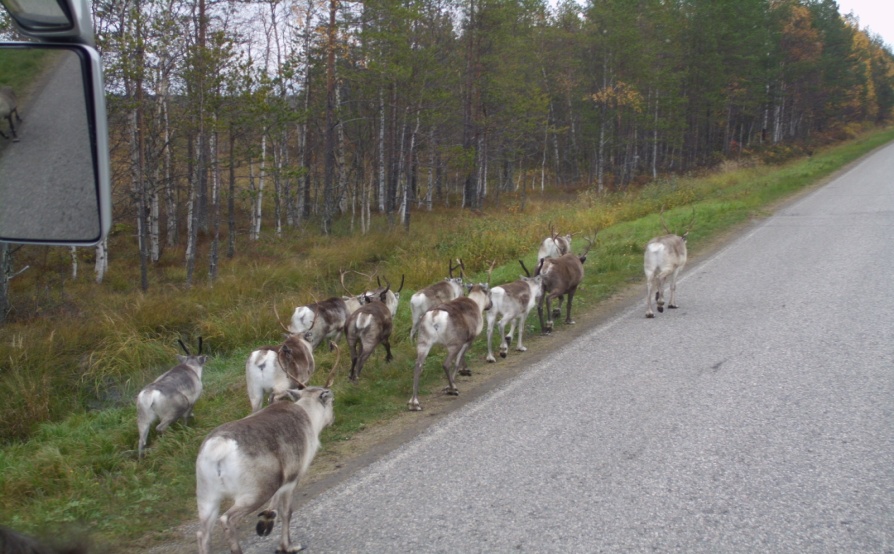 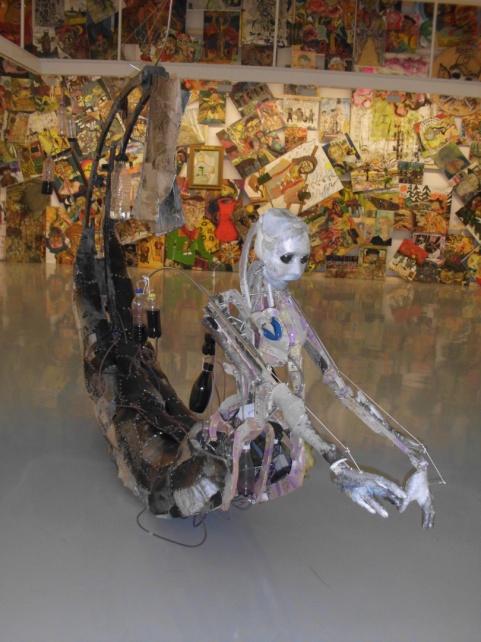 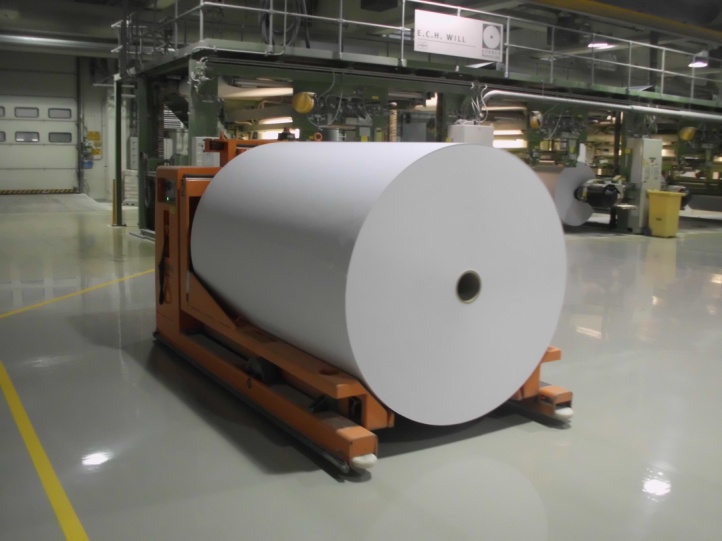 Drawing mural
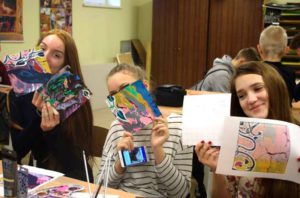 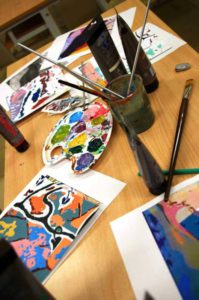 Visiting a fire station in Marijampolė
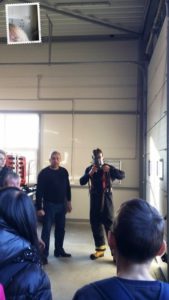 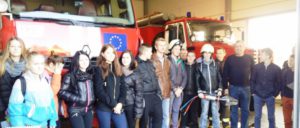 Making digital Christmas cards
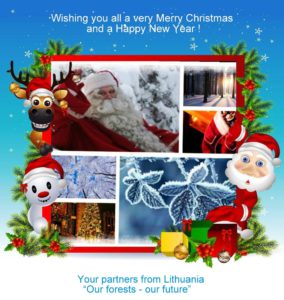 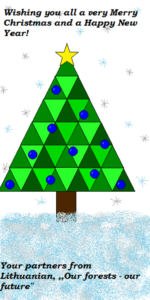 Christmas decorations
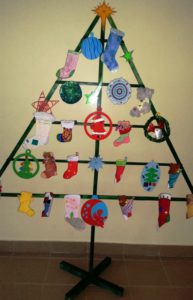 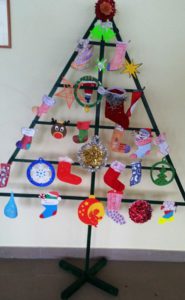 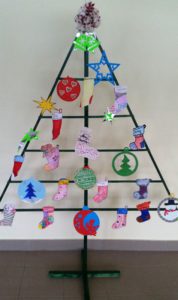 Lesson “How to be green during Christmas time”
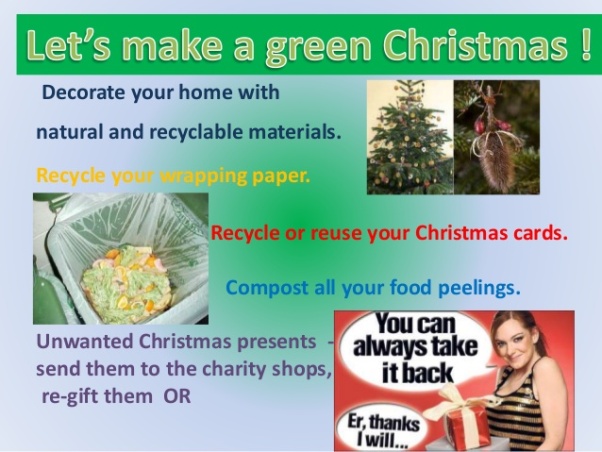 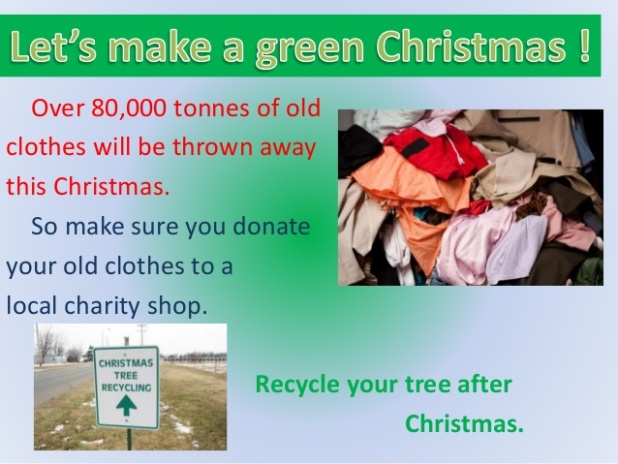 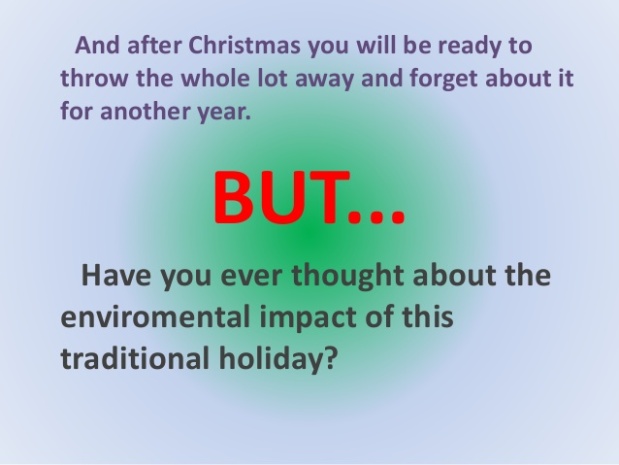 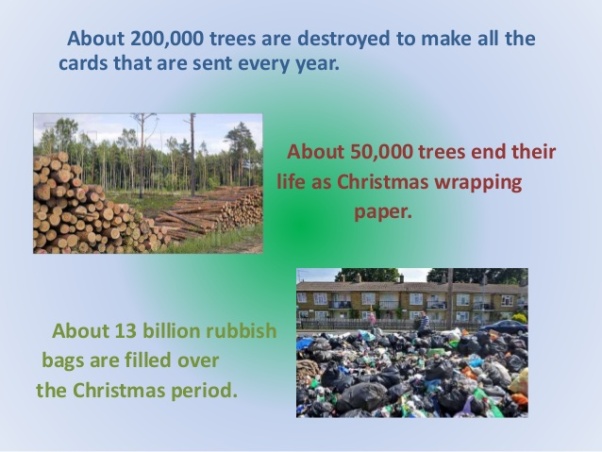 Making collages “Forest in winter”
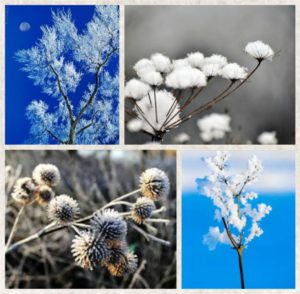 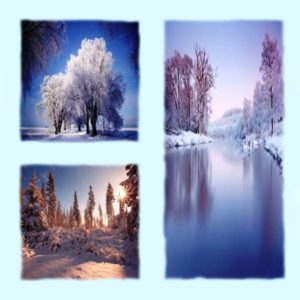 Making cribs from wooden materials
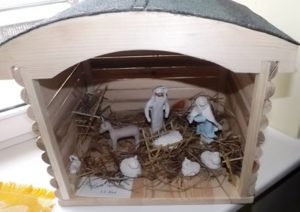 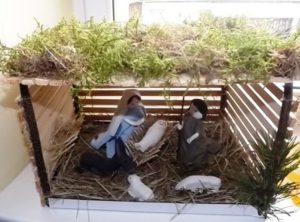 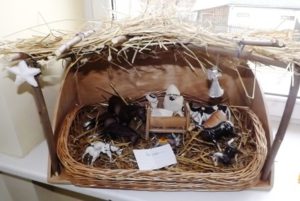 Lessons about fire in the forest
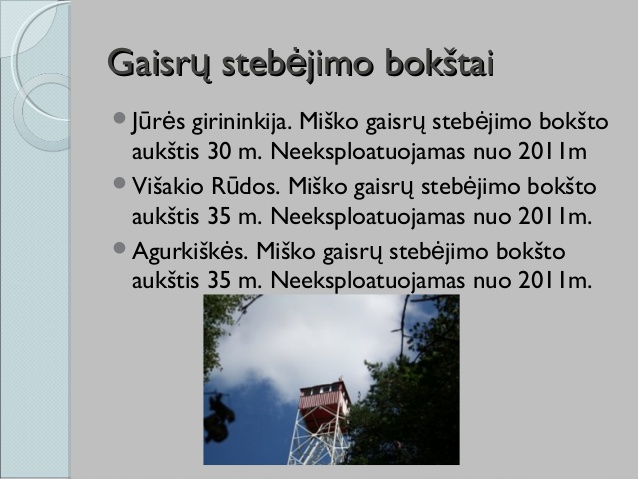 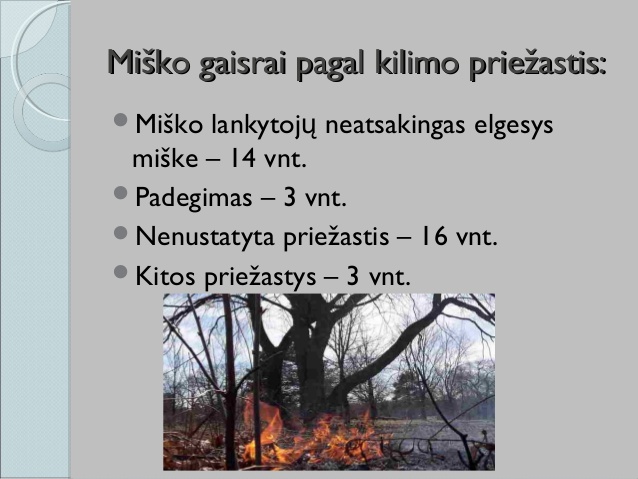 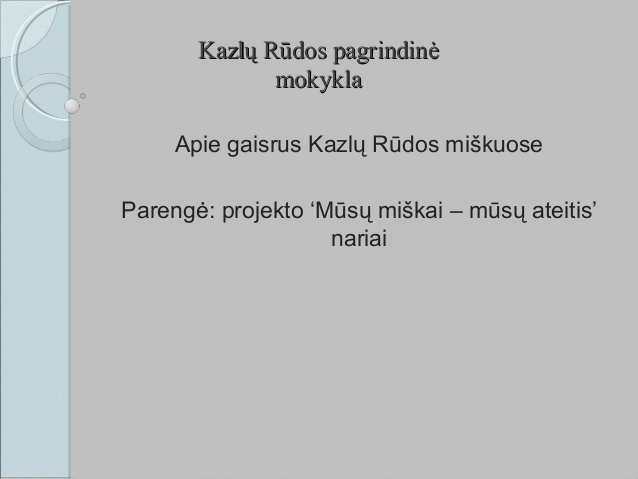 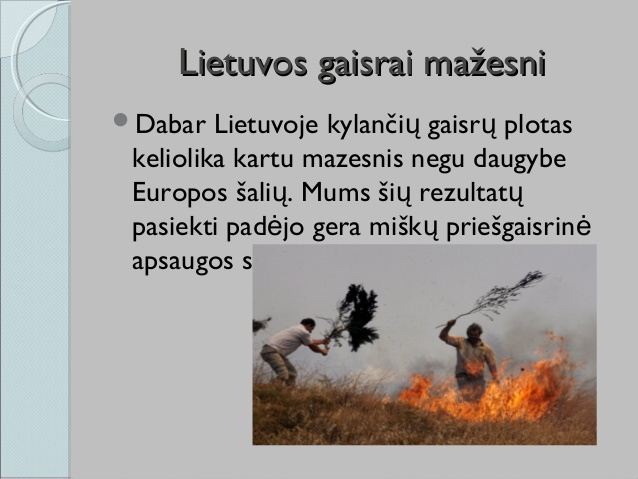 Contest “The battle of the brains. Ecology”
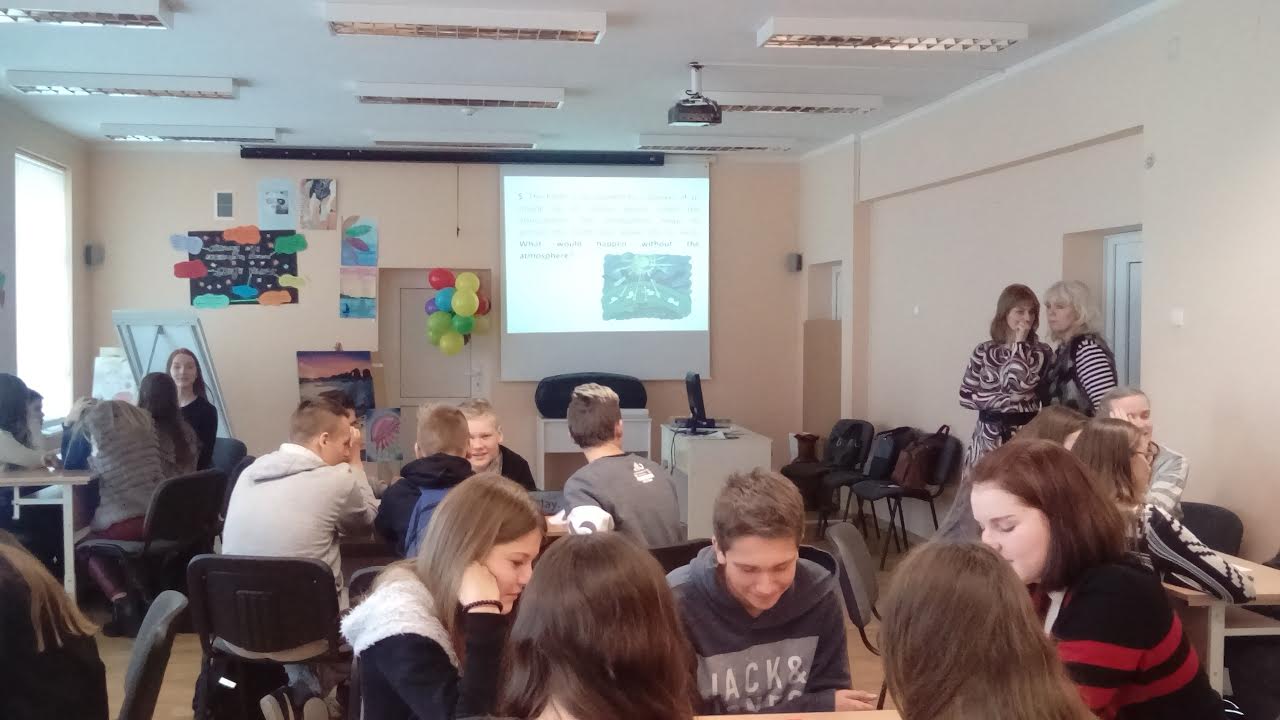 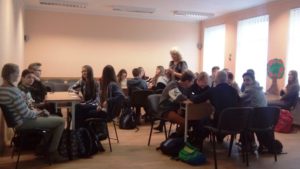 Visiting our local furniture company “Kazlų Rūdos Baldai”
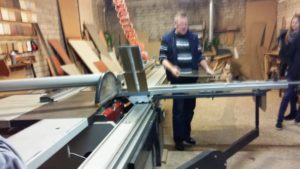 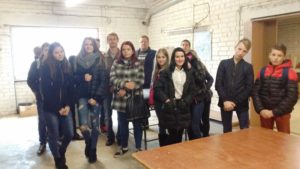 Contest of photos “Forest in winter”
Making and hanging bird houses
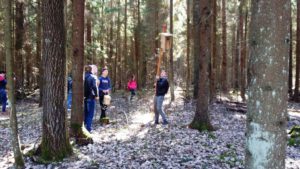 An Exhibition for Pi- Day
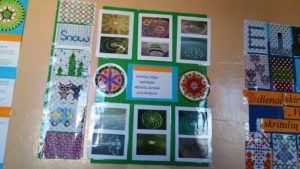 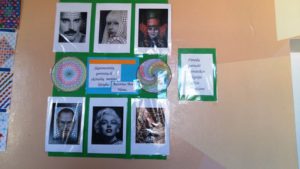 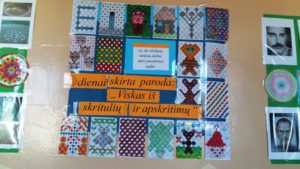 Many activities for learning to protect our nature involving all schools of our city
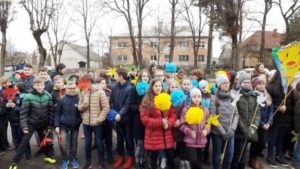 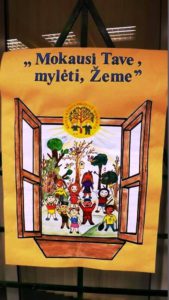 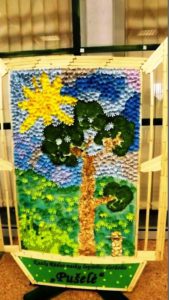 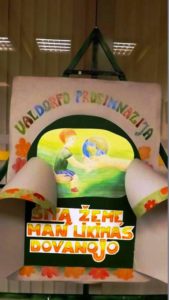 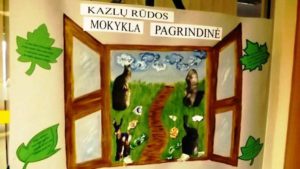 A conference of our city schools “Live Eco-friendly”
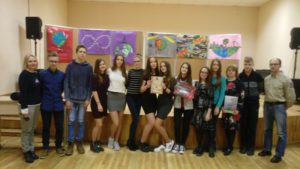 Lessons about endangered animals
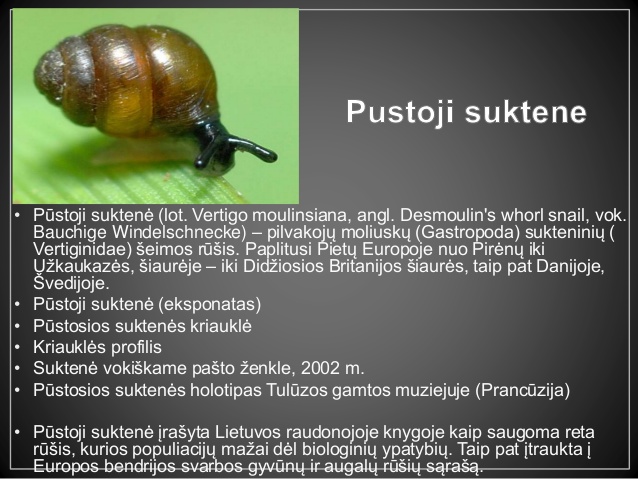 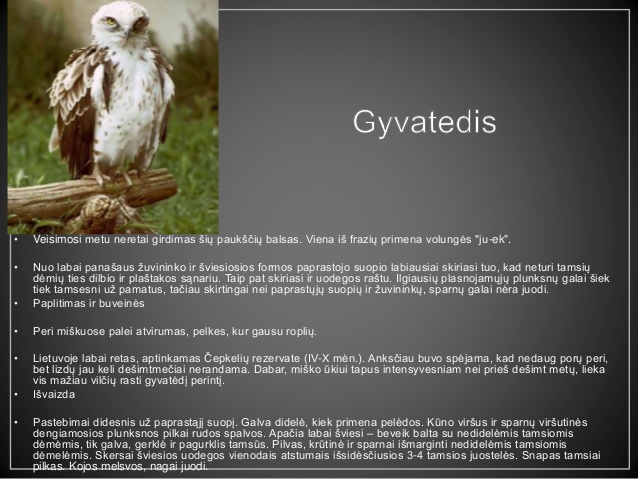 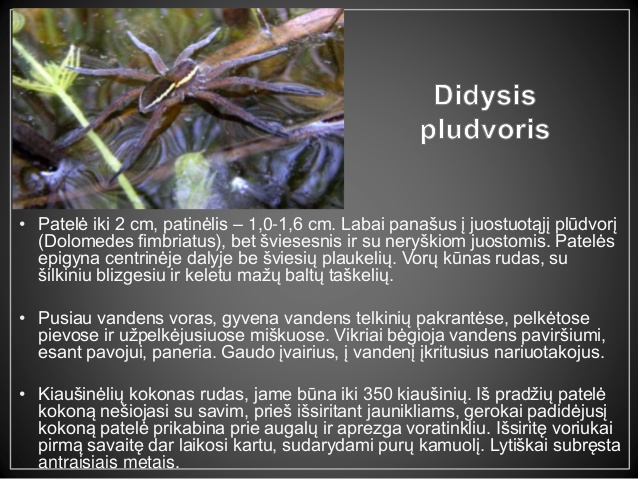 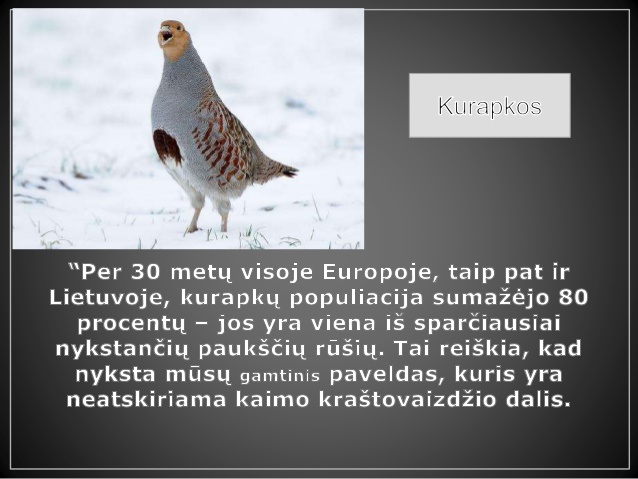 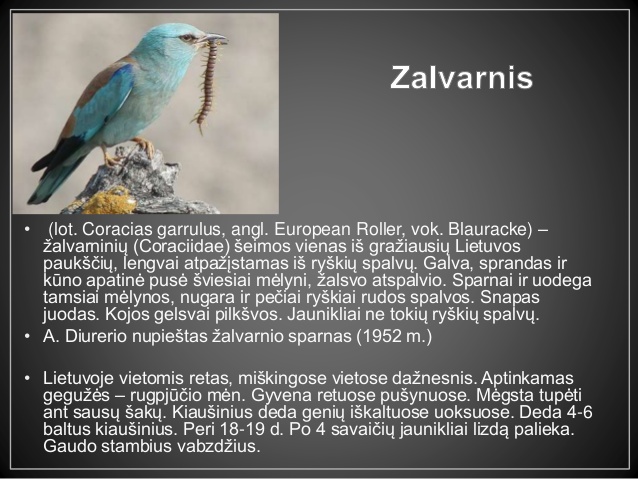 Creating the story“Mysterious Forest”
It will be finished in the end of our school year.
Lessons about using forest for our needs
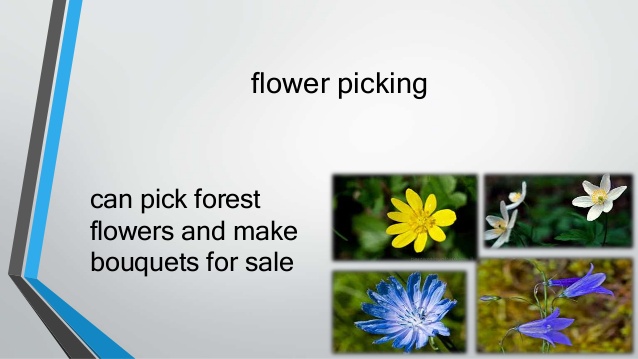 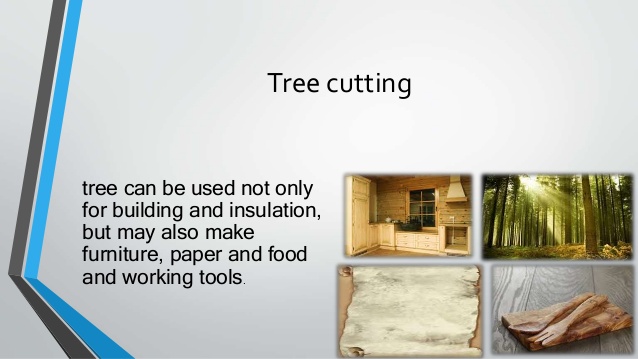 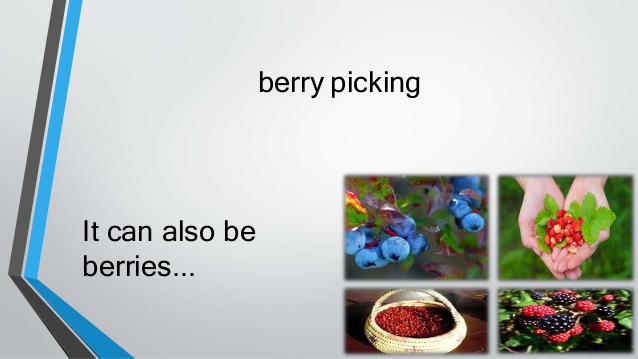 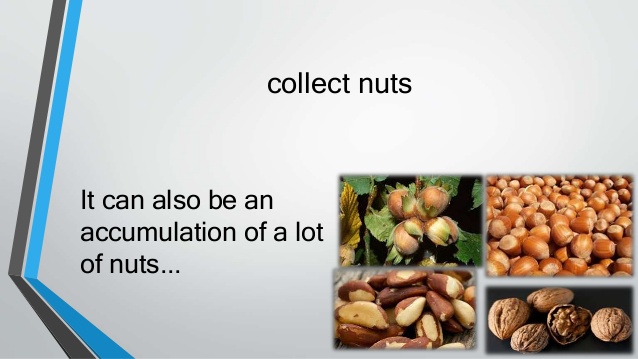 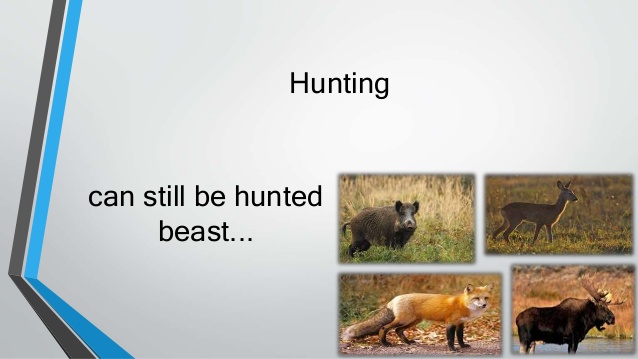 Plant a tree day in spring
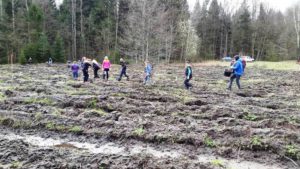 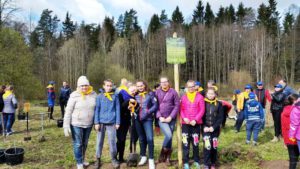 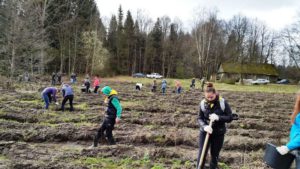 The International Day “Let’s Do It!”
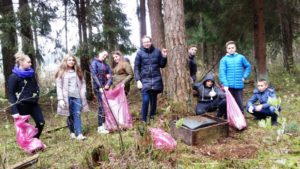 Exhibition about professions in foreign laguages
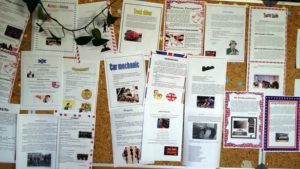 Lessons about trees andanimals from Lithuanian forest
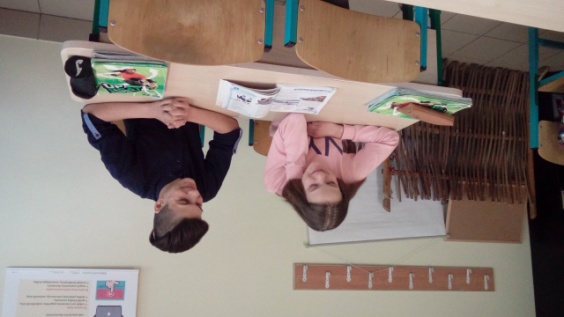 During English lessons we read stories about trees, solved crosswords “Animals From Our Forest”, read about WWF, created stories about adventures in a forest, learnt some new names of animals and tried to guess the trace.
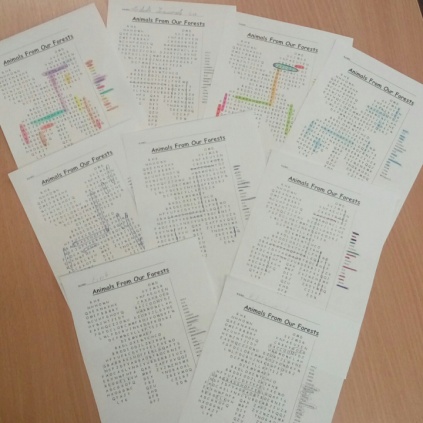 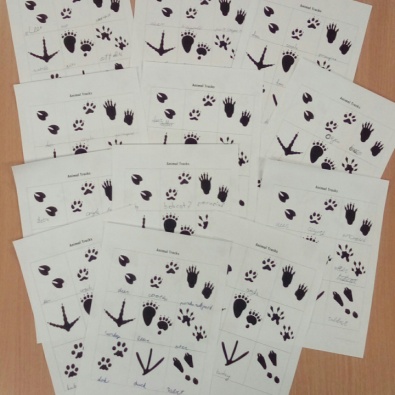 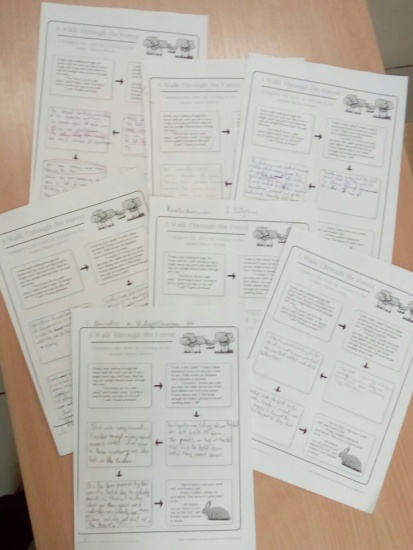 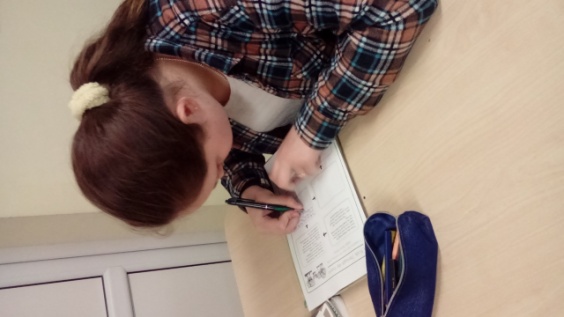 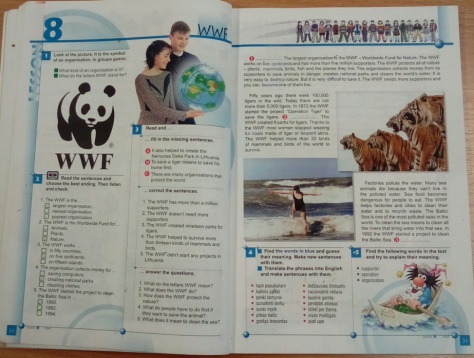 In May we plan to do:
Digital herbarium
To Visit Portugal
A day in our forest: Family’s Day.
THANKS FOR YOUR ATTENTION